Methods of Obtaining Water
Designing a treadle pump
Design Brief
Situation
People in remote Nepal villages require water to irrigate their crops. This must be sourced from wells as deep as 7.5 metres. It can take a lot of time and effort to raise the amounts needed, therefore making food growing difficult in dry weather.

Brief
Design a treadle pump that will assist the villagers in raising the amount of water required to successfully irrigate their crops.
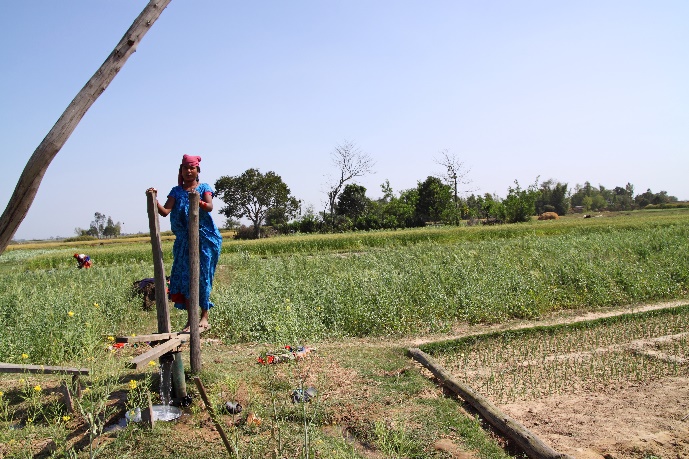 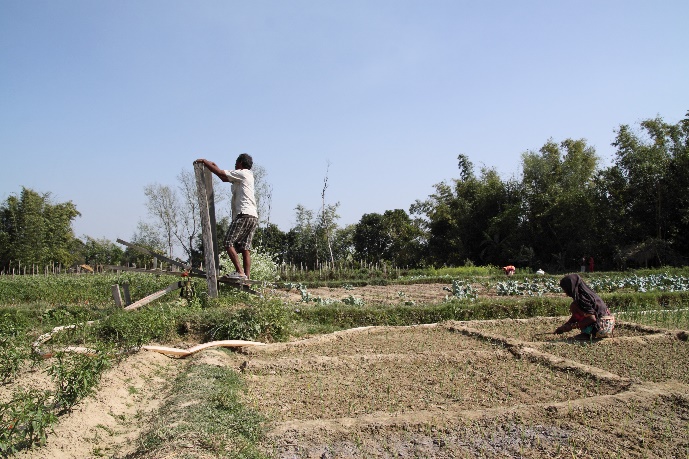 [Speaker Notes: Image credit: Anna de la Vega (photographer), Practical Action https://practicalaction.org/]
Design Criteria
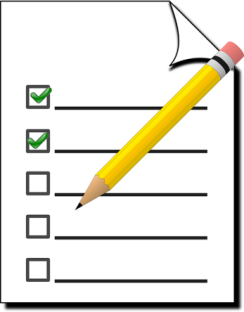 The treadle pump must:
Be capable of sucking up water from wells at a fast rate.
Be driven by the operator's body weight and leg muscles.
Be designed so that the operator can use it for long periods without tiring.
Be robust and capable of being used continuously outdoors.
Make use of materials that could be sourced locally.
[Speaker Notes: Further information on treadle pumps can be found at the Practical Action website. https://practicalaction.org/treadle-pumps]
Treadle pump designs
Sketch three labelled ideas for designs that would meet the needs of the design brief and criteria.
Choose one of your ideas and produce a formal drawing of the design using an appropriate technique.
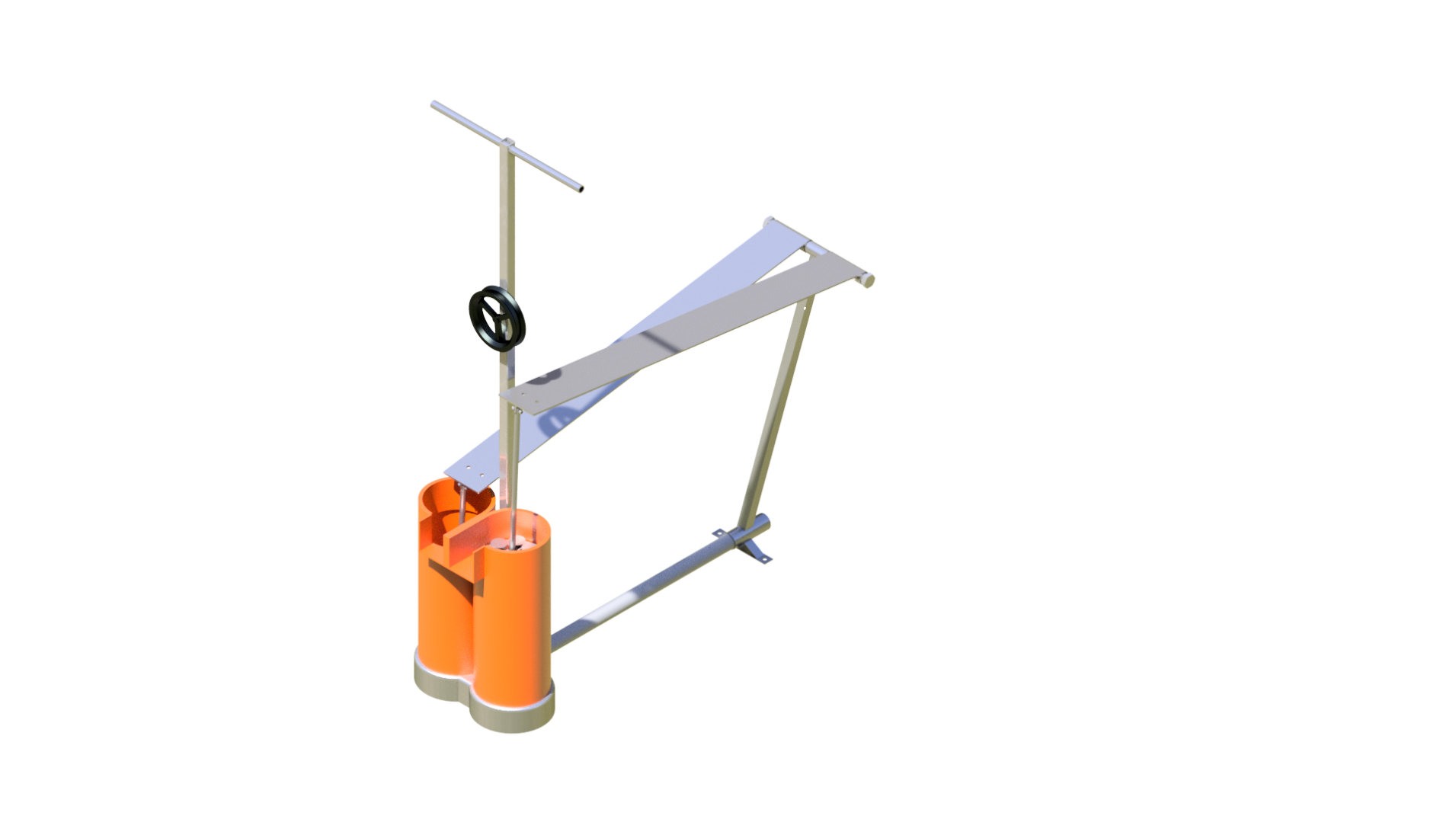 [Speaker Notes: The formal drawing can be produced using CAD software or by hand, e.g. an orthographic drawing. 
Image credit: example CAD work from Leeds UTC.]
Treadle Pump - First Ideas
Use this space to sketch three initial ideas for your product that would meet the design brief and criteria.
[Speaker Notes: Learners can use this handout to present their work or on A4/A3 paper as required.]
Final Treadle Pump Design - Formal Drawing
Technique used: _________________________________
[Speaker Notes: Learners can use this handout to present their work or on A4/A3 paper as required.]
Treadle pump example – Practical Action
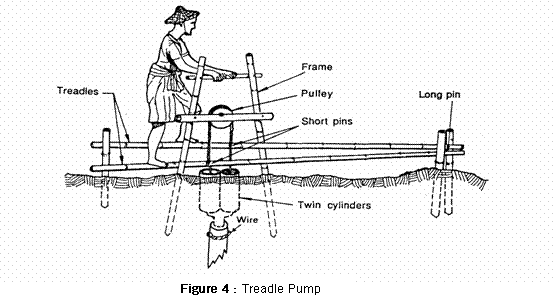 [Speaker Notes: Image source: Practical Action https://practicalaction.org/ https://www.flickr.com/photos/practicalaction/9266545027/in/album-72157631850927059/]
Example sketches
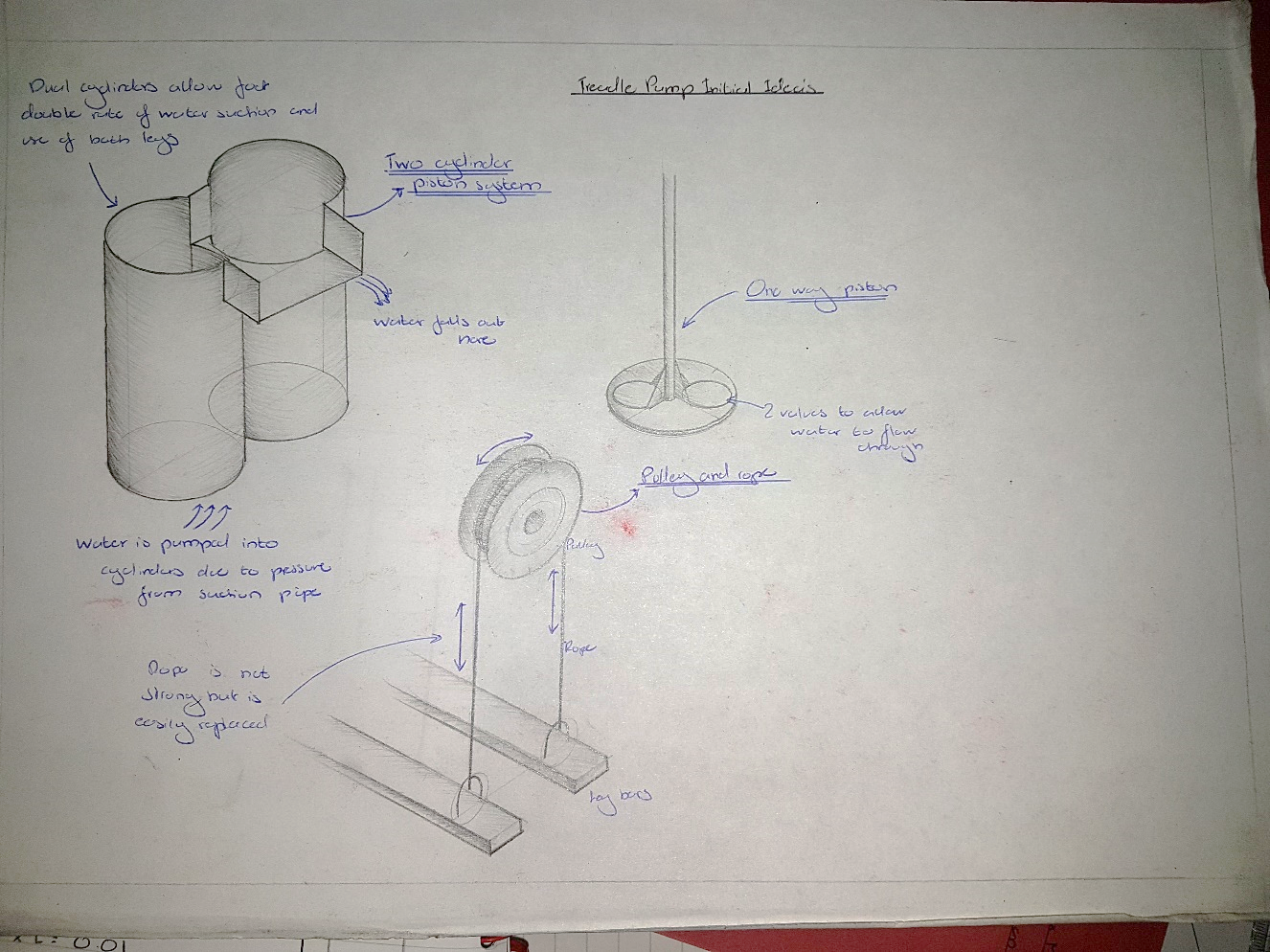 [Speaker Notes: Example student work provided by Leeds UTC. http://www.utcleeds.com/]
Example presentation drawing
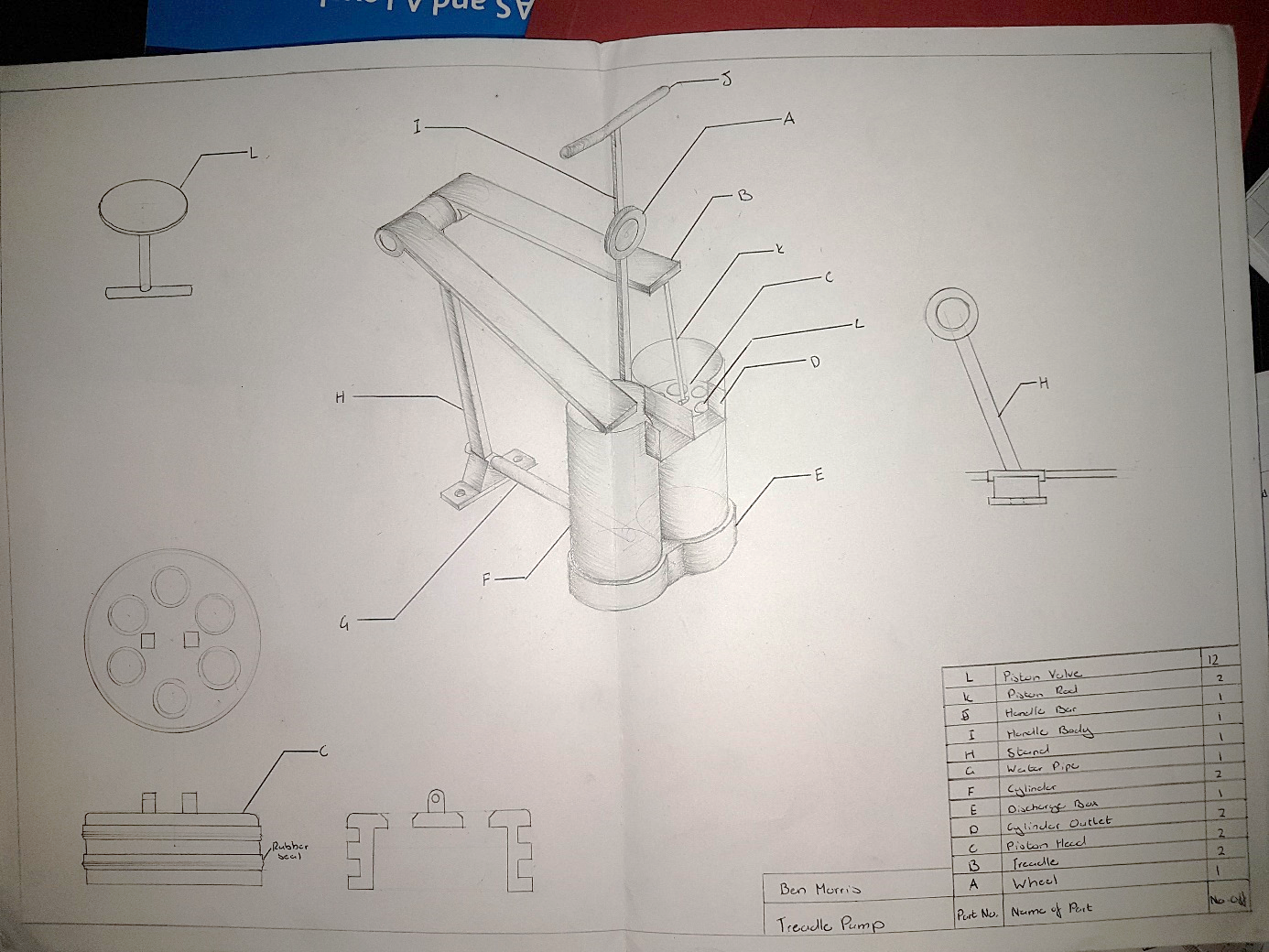 [Speaker Notes: Example student work provided by Leeds UTC. http://www.utcleeds.com/]
Example orthographic drawing
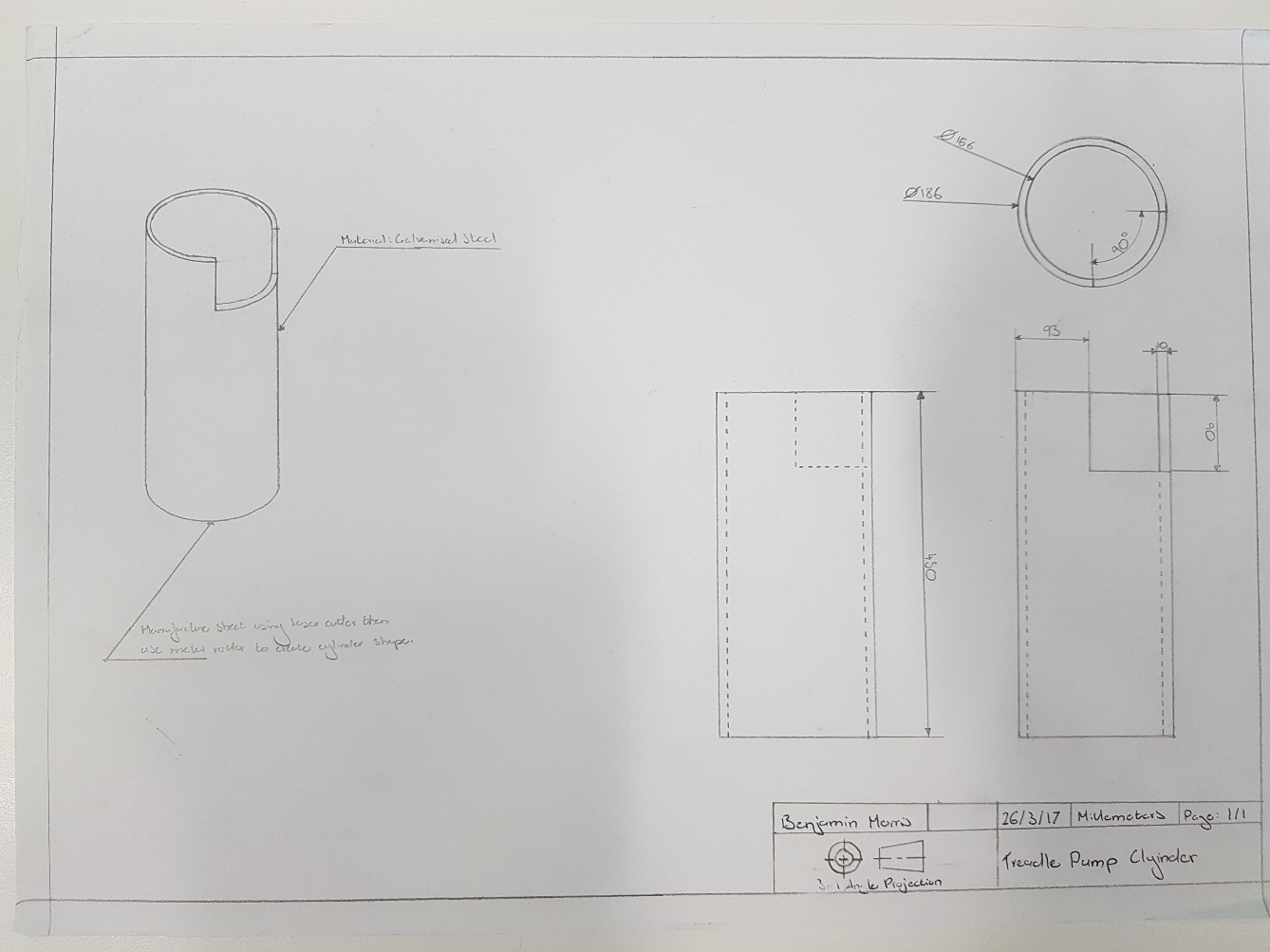 [Speaker Notes: Example student work provided by Leeds UTC. http://www.utcleeds.com/]
Examples produced using CAD software
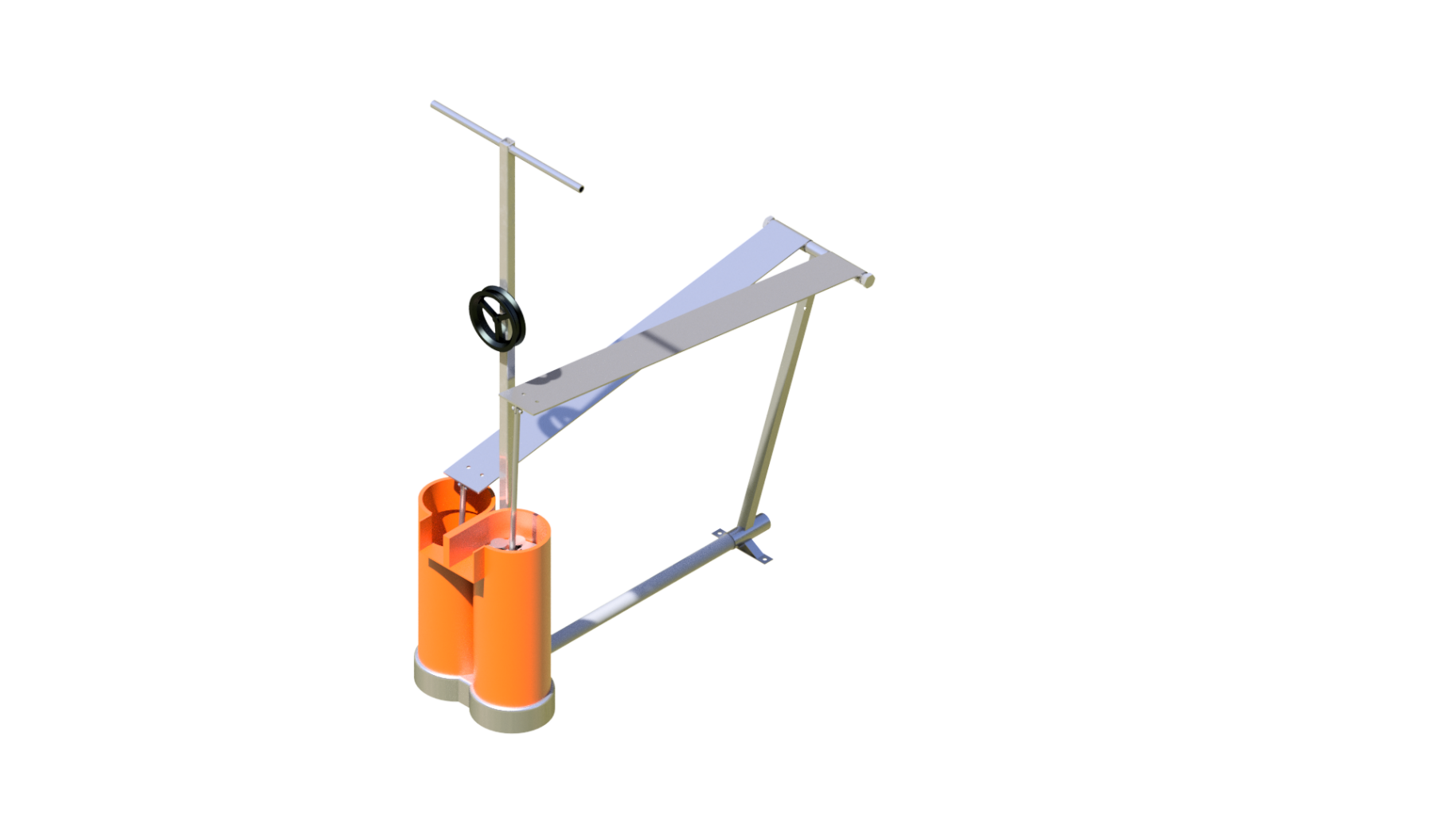 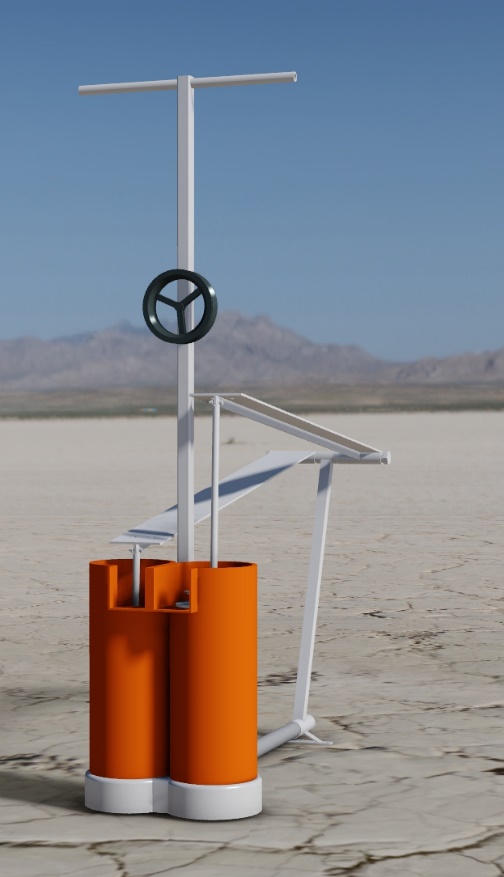 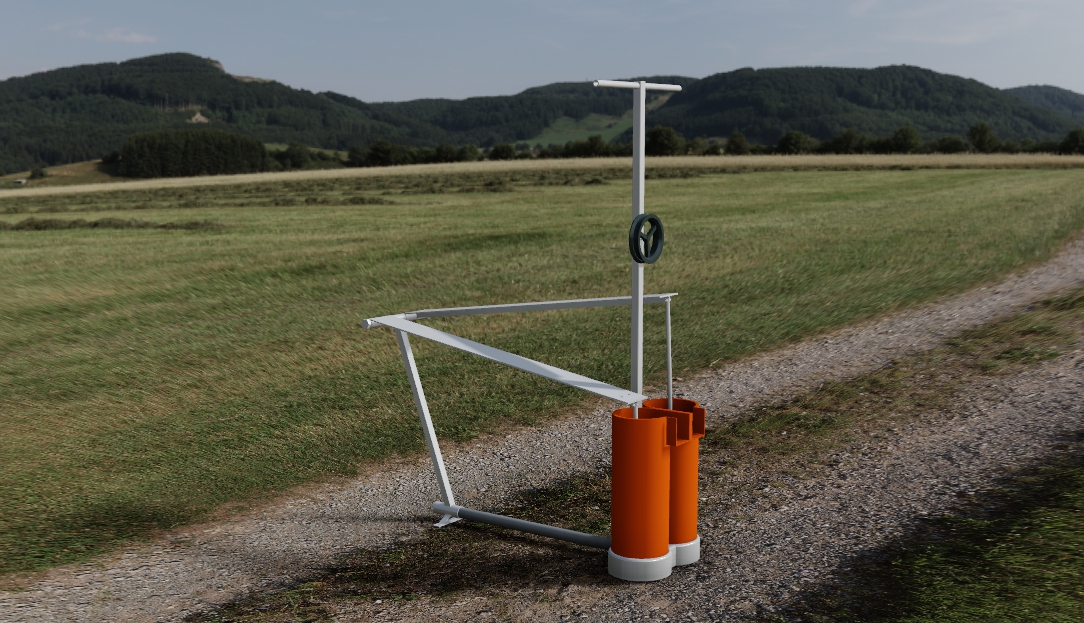 [Speaker Notes: Example student work provided by Leeds UTC. http://www.utcleeds.com/]